PEITEPILT. KOOLIASJAD
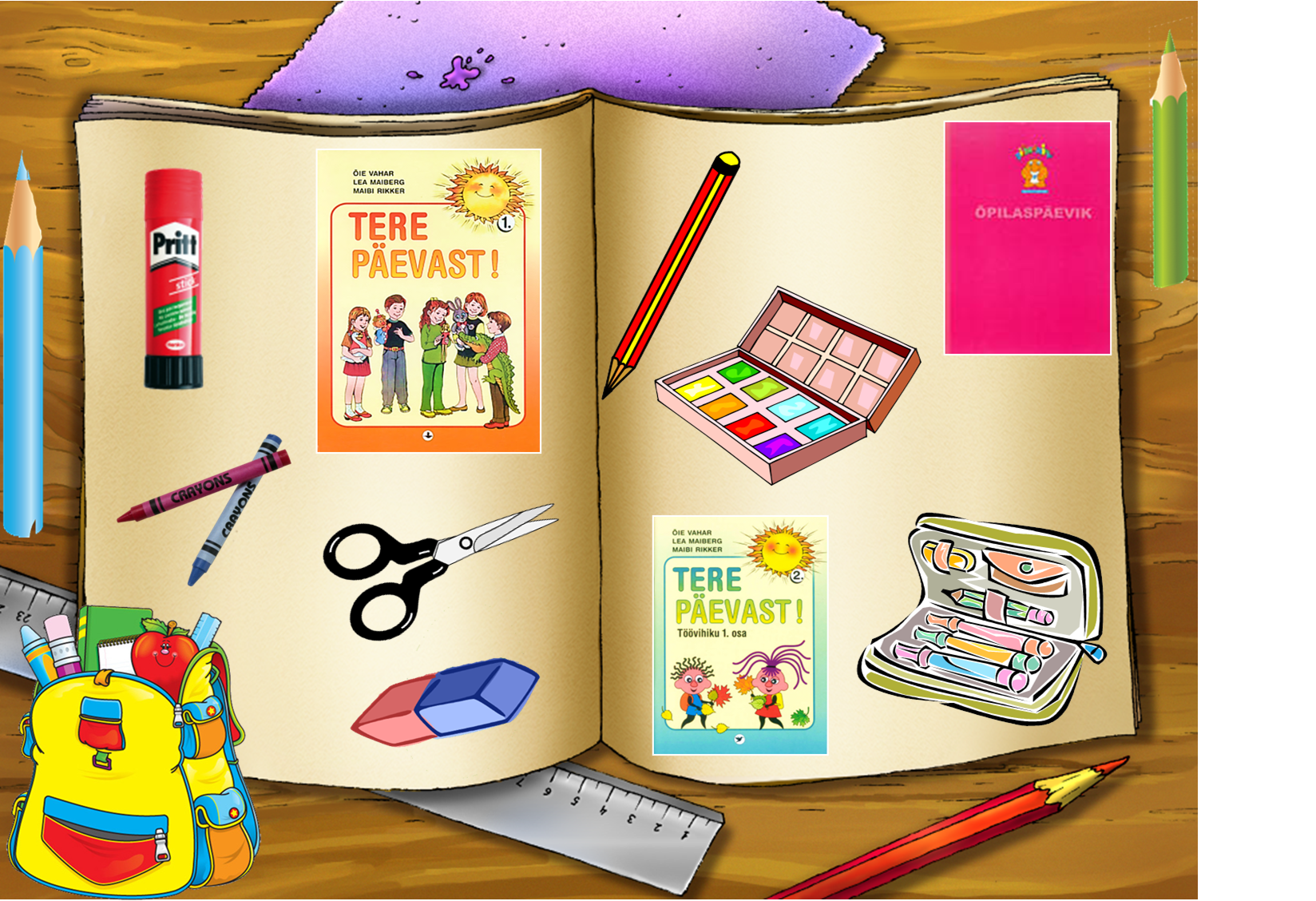 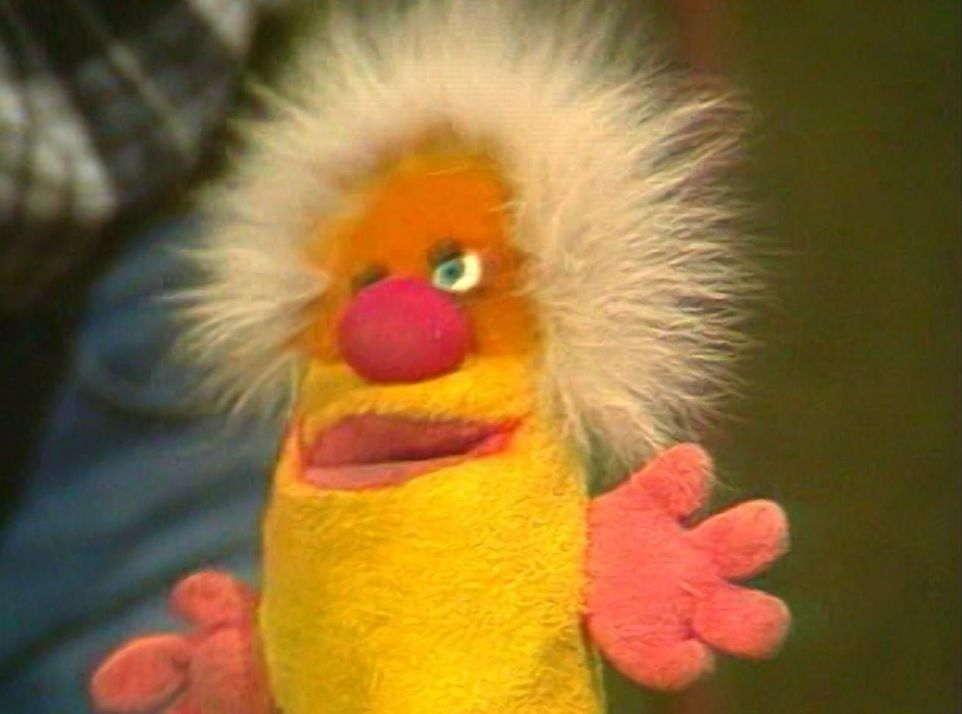 11
3
6
2
7
12
8
4
15
9
14
1
5
10
13
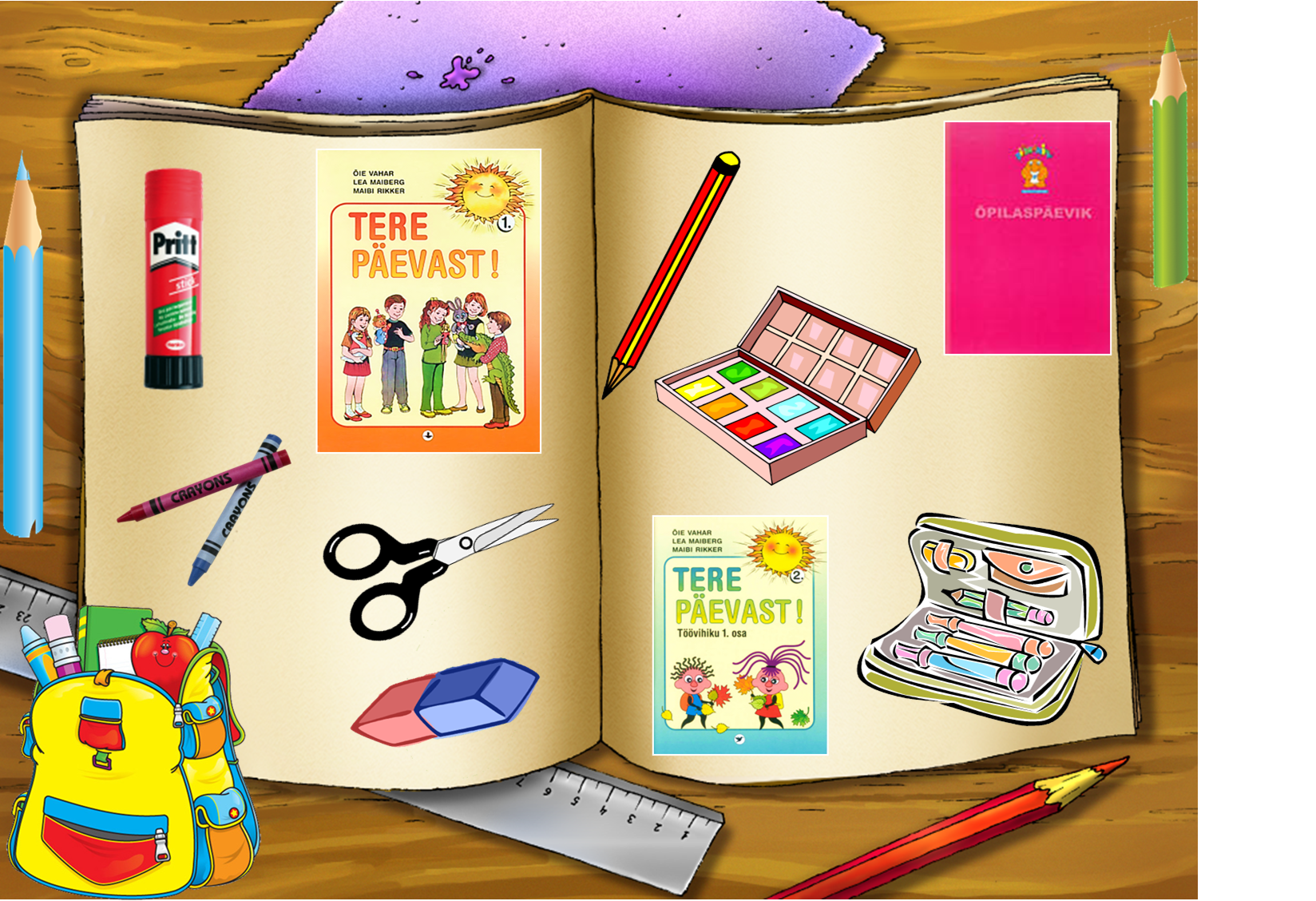 11
6
3
2
7
12
8
4
15
9
14
5
10
13
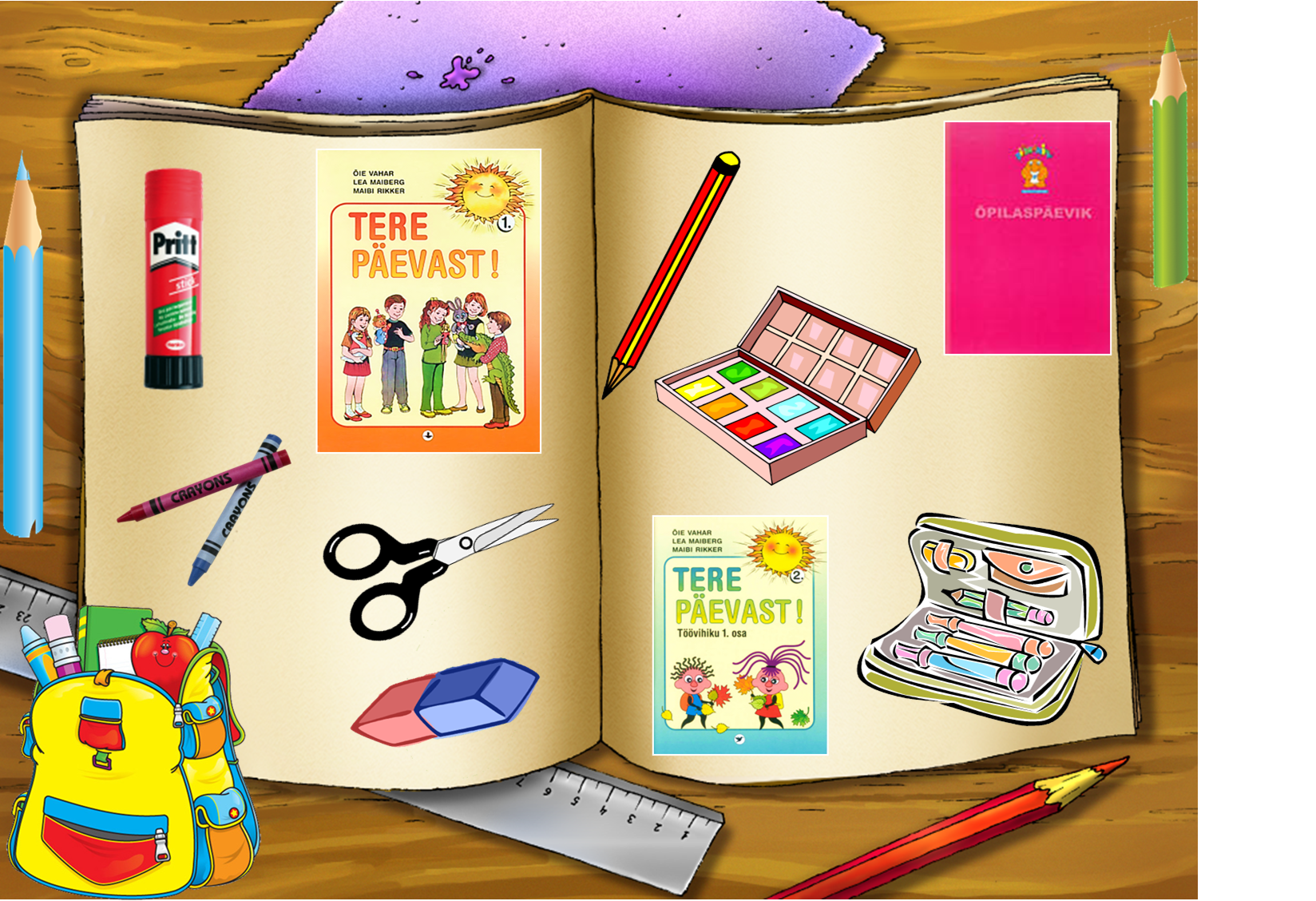 11
3
6
7
12
8
4
15
9
14
5
10
13
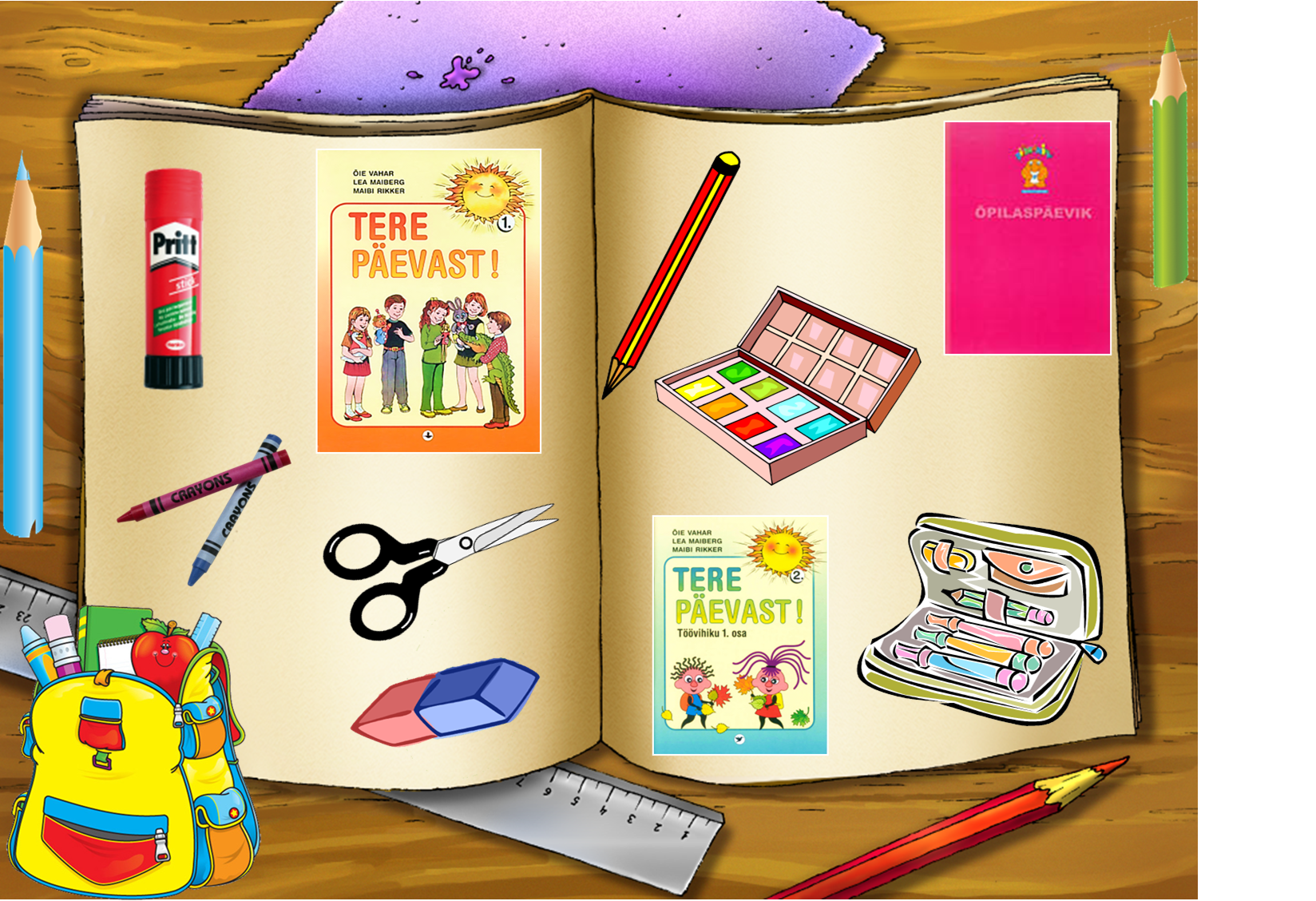 11
6
7
12
8
4
15
9
14
5
10
13
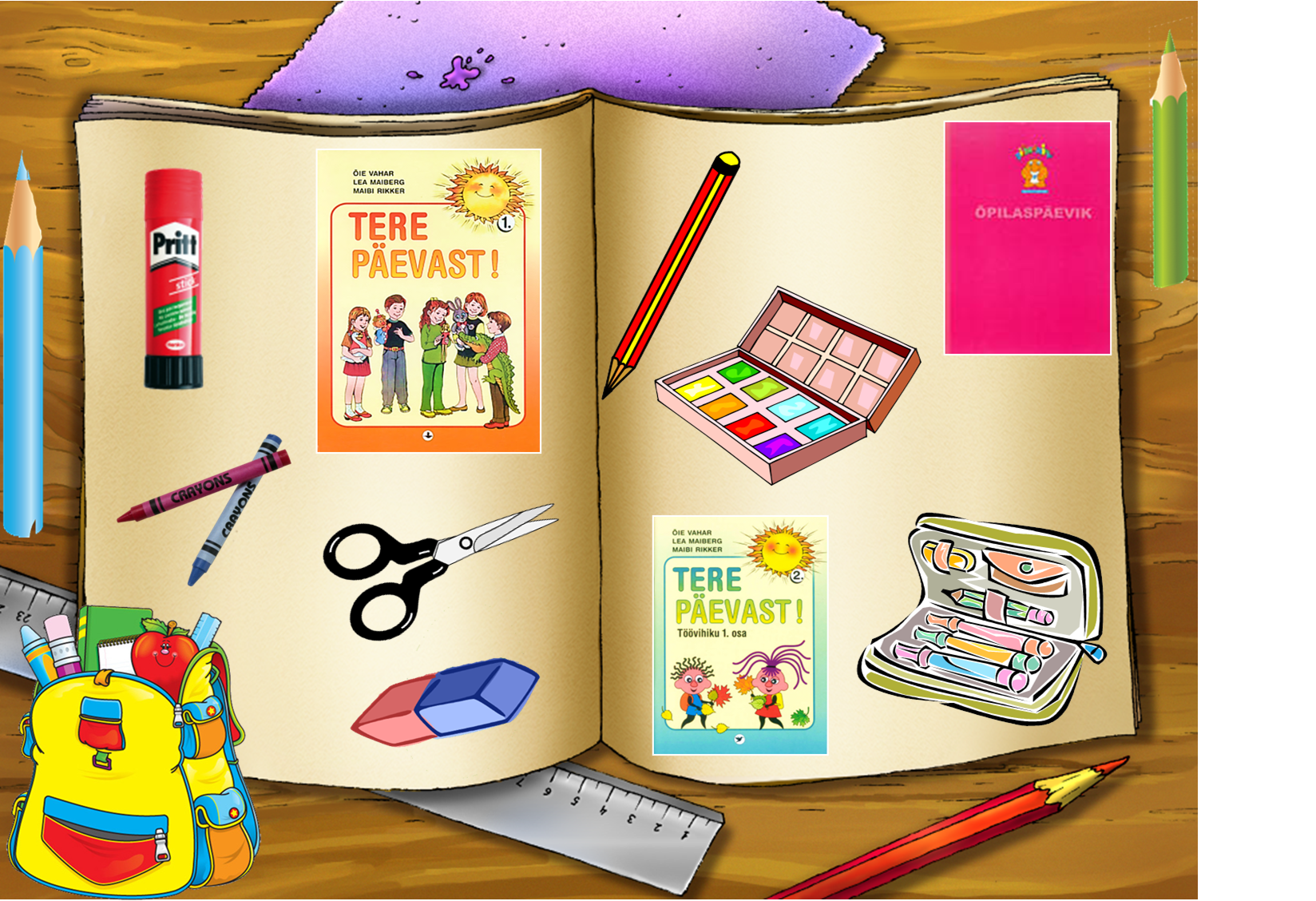 11
6
7
12
8
15
9
14
5
10
13
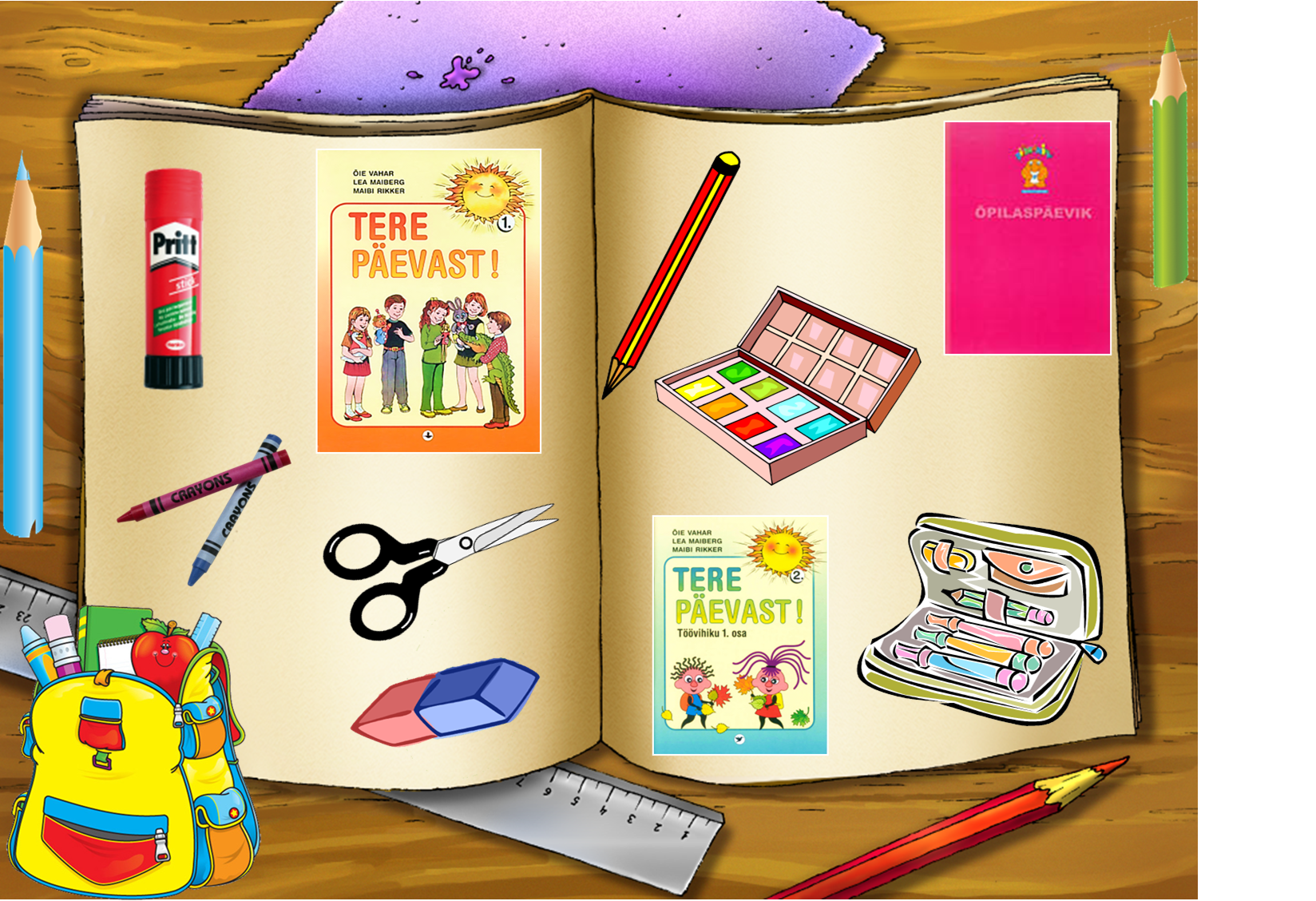 11
6
7
12
8
15
9
14
10
13
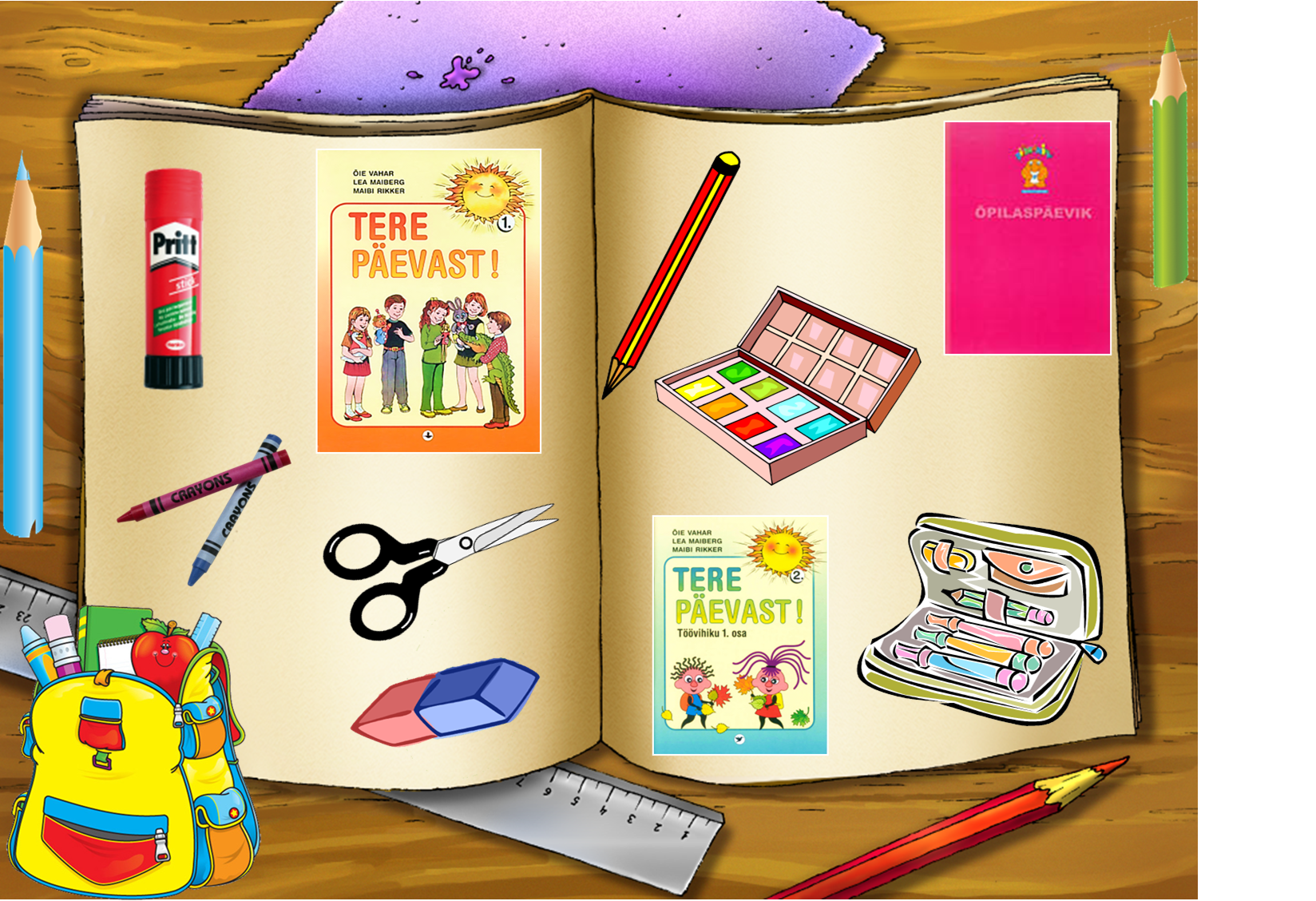 11
7
12
8
15
9
14
10
13
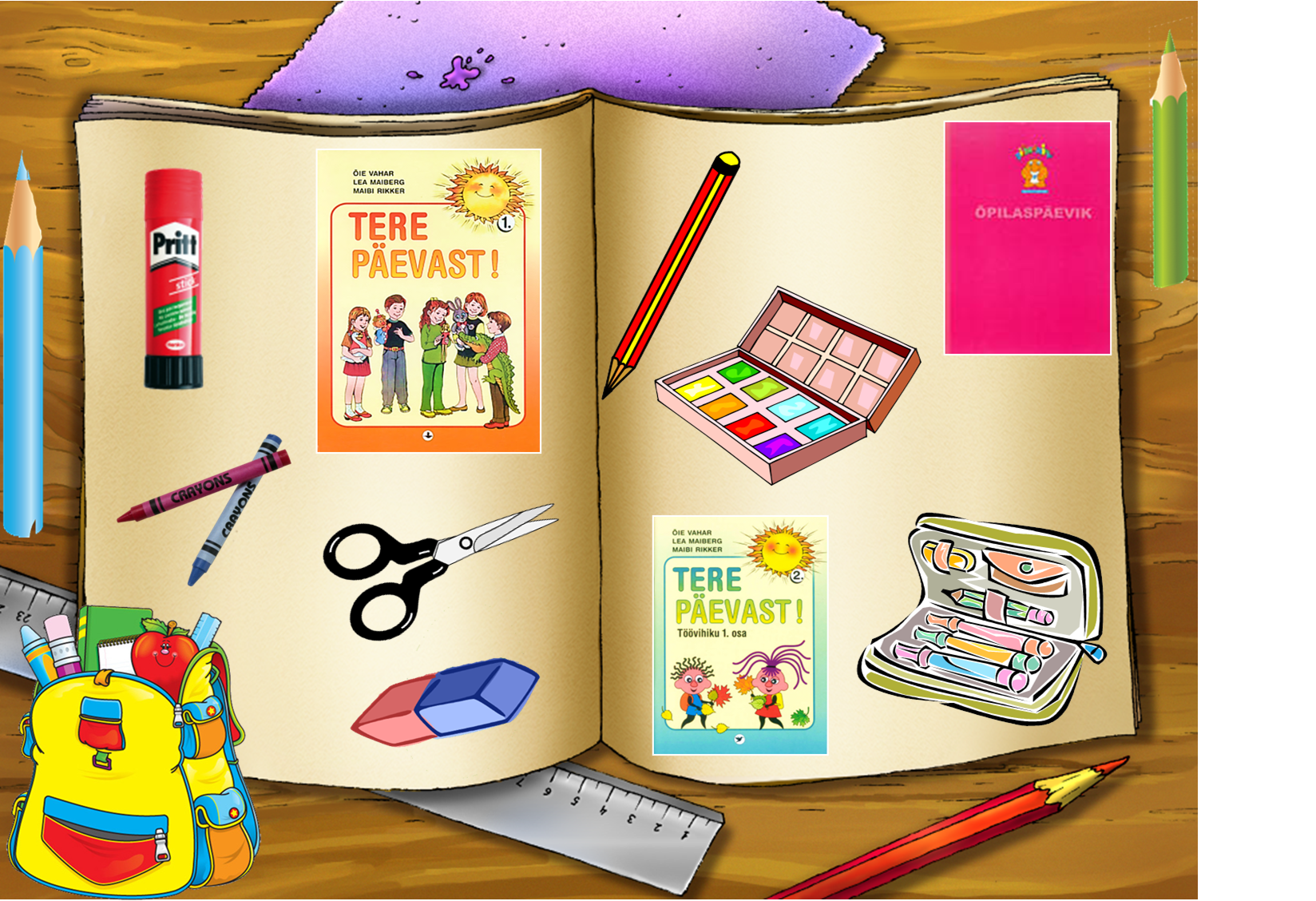 11
12
8
15
9
14
10
13
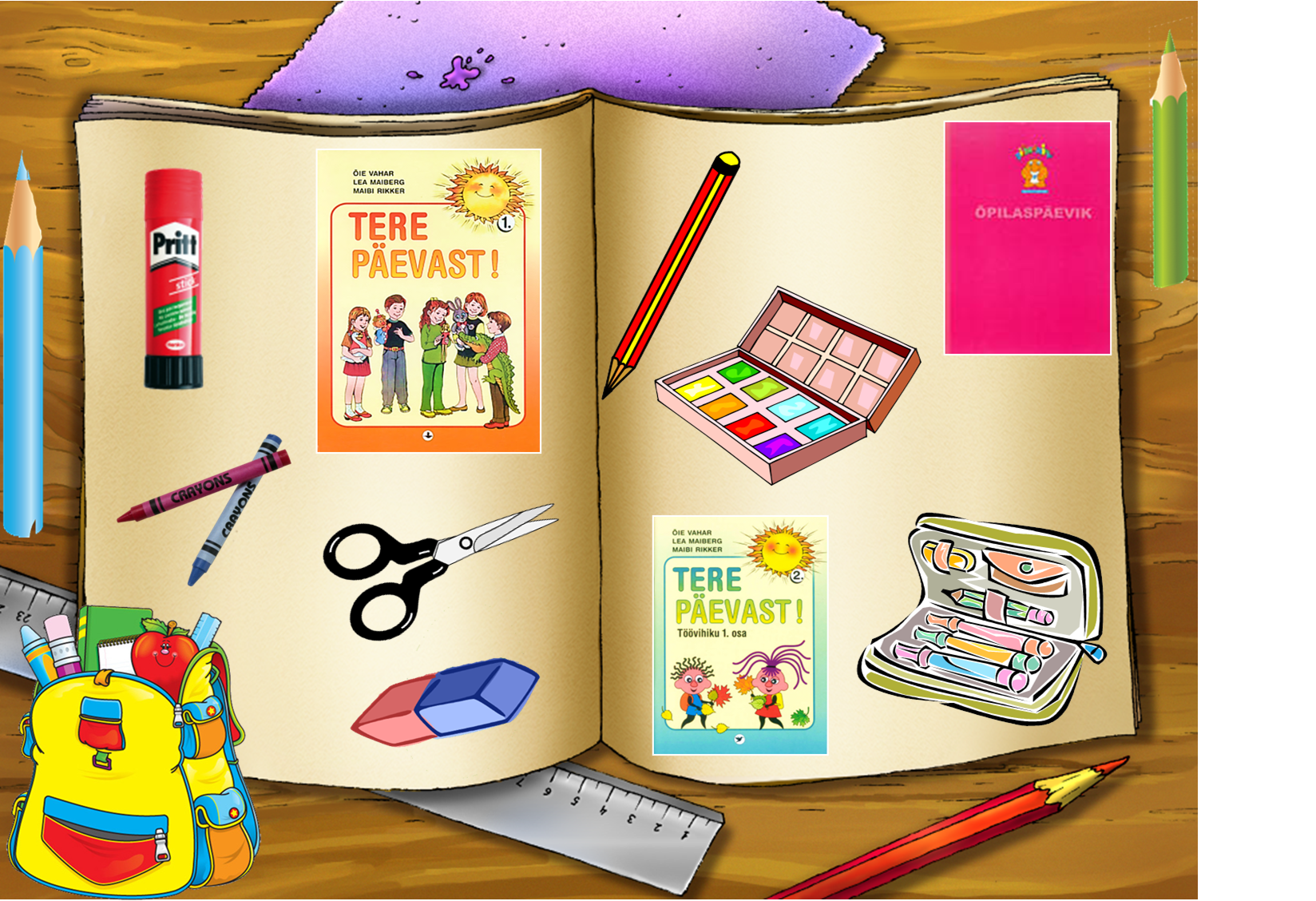 11
12
15
9
14
10
13
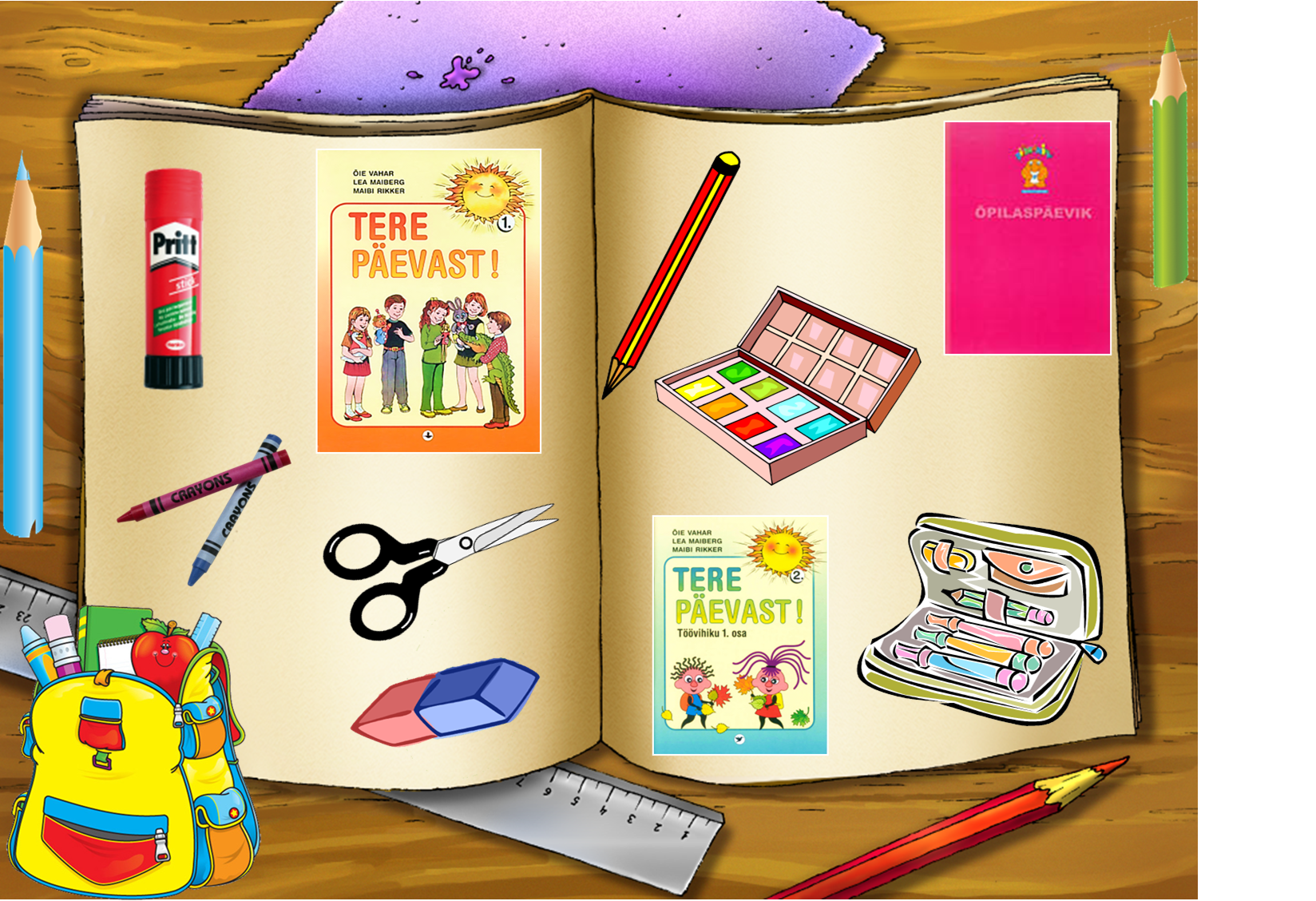 11
12
15
14
10
13
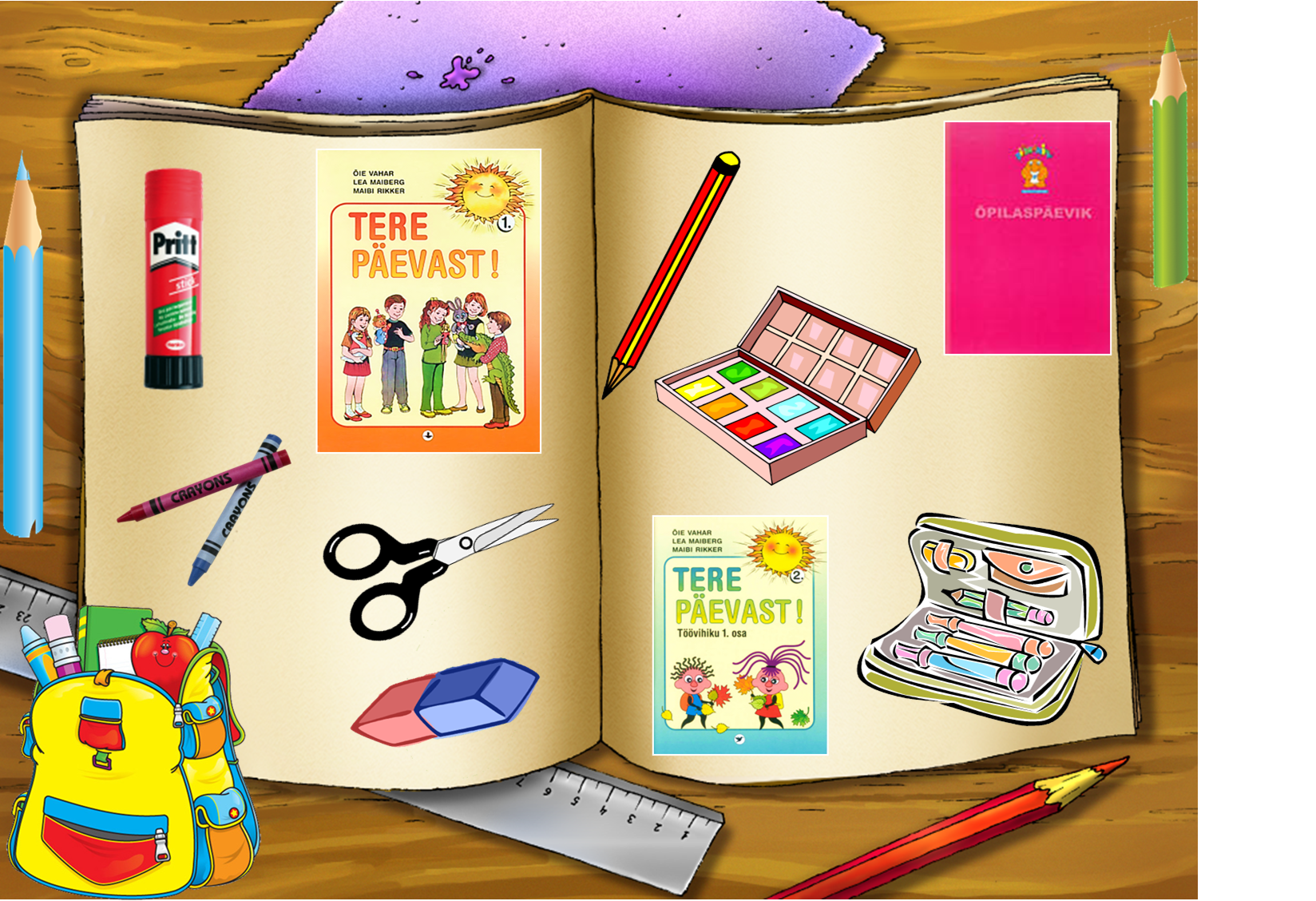 11
12
15
14
13
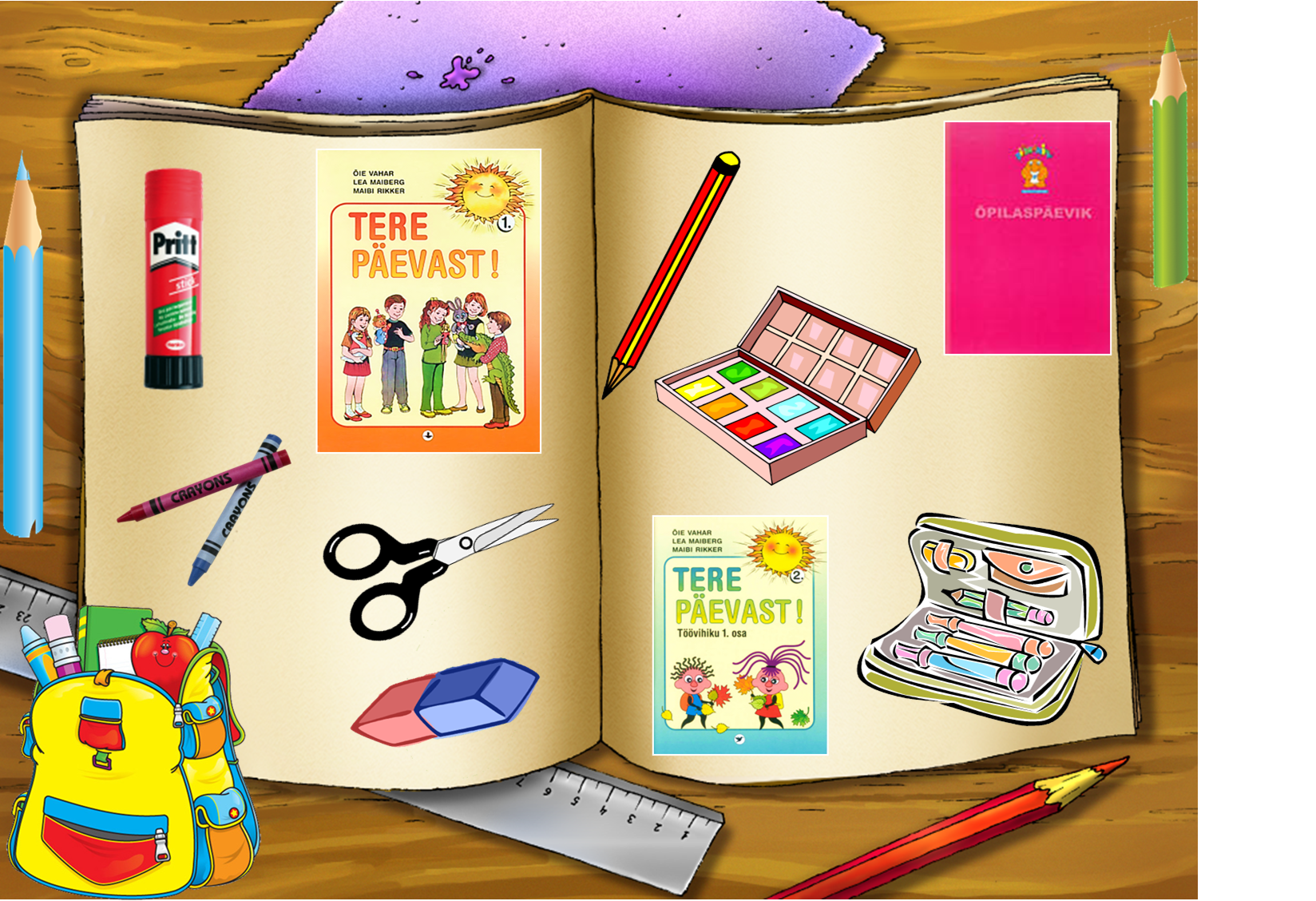 12
15
14
13
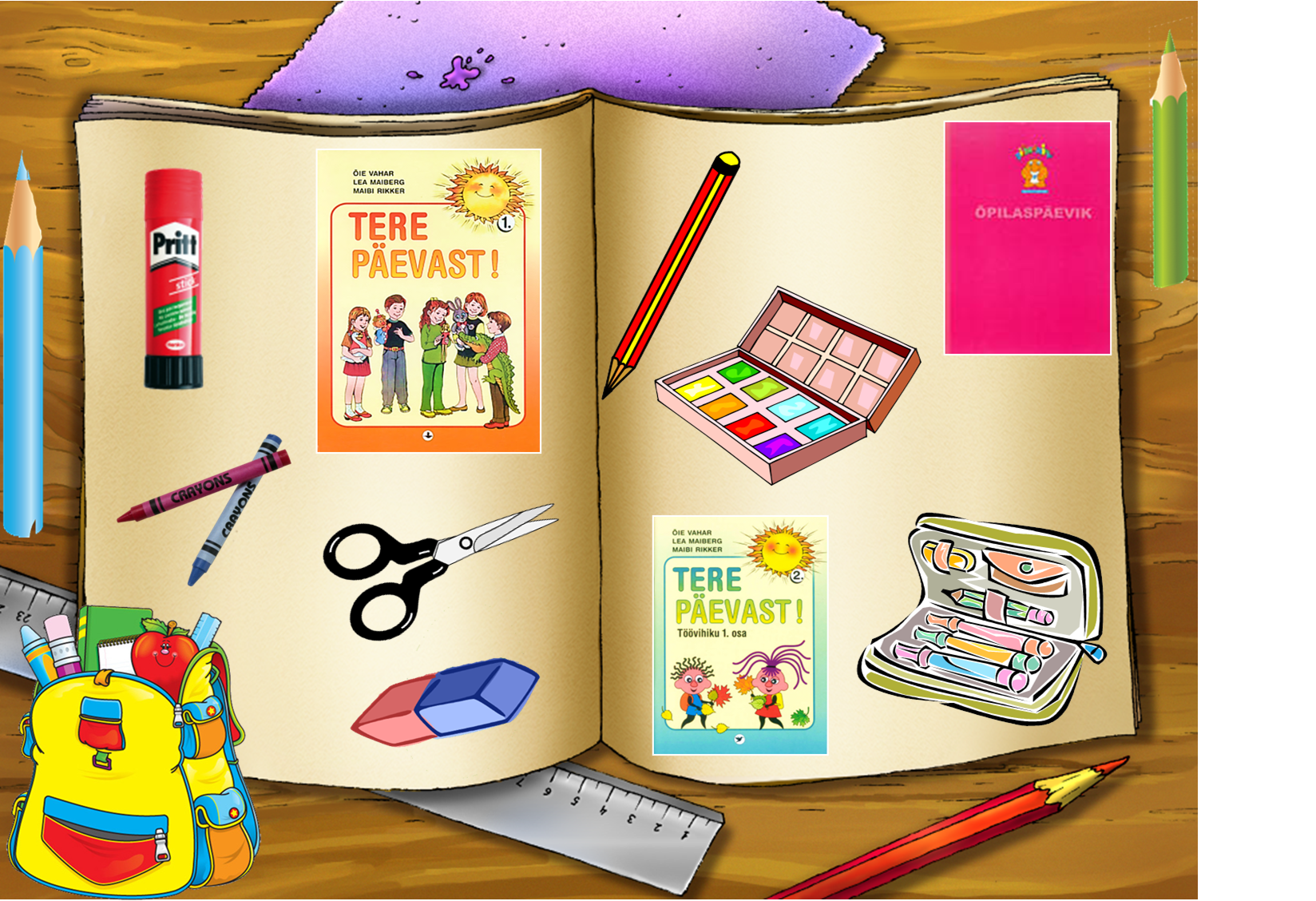 15
14
13
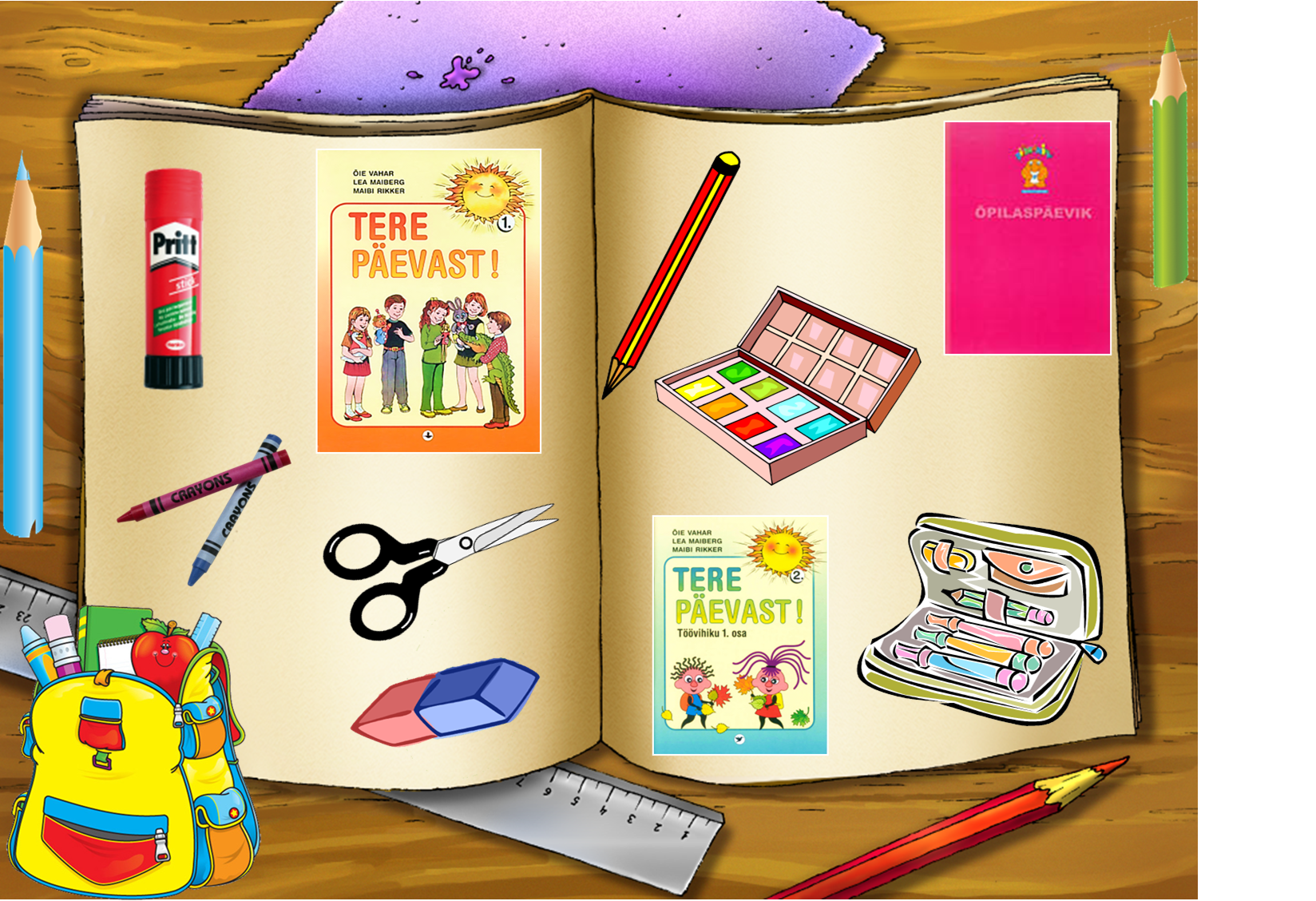 15
14
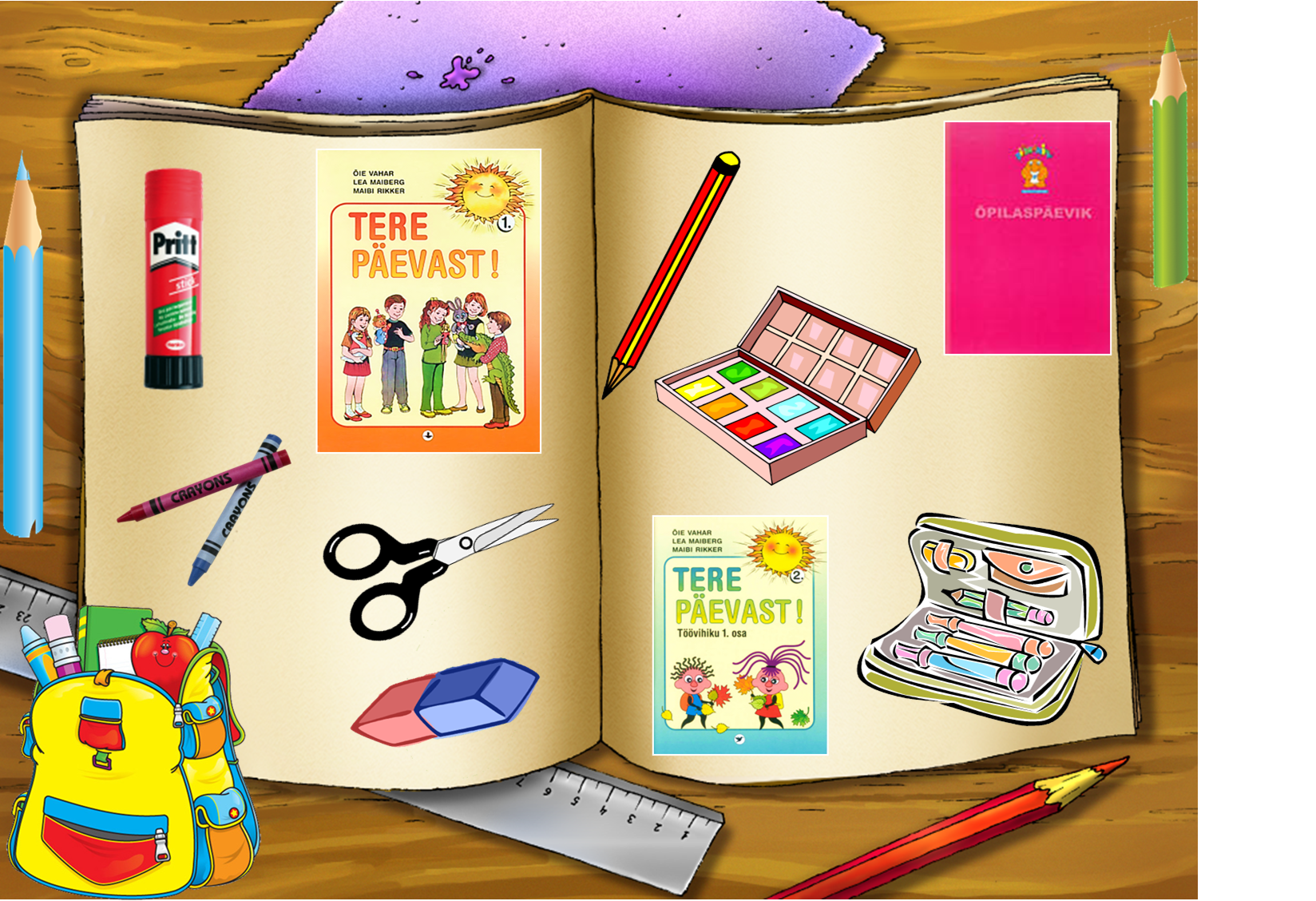 15
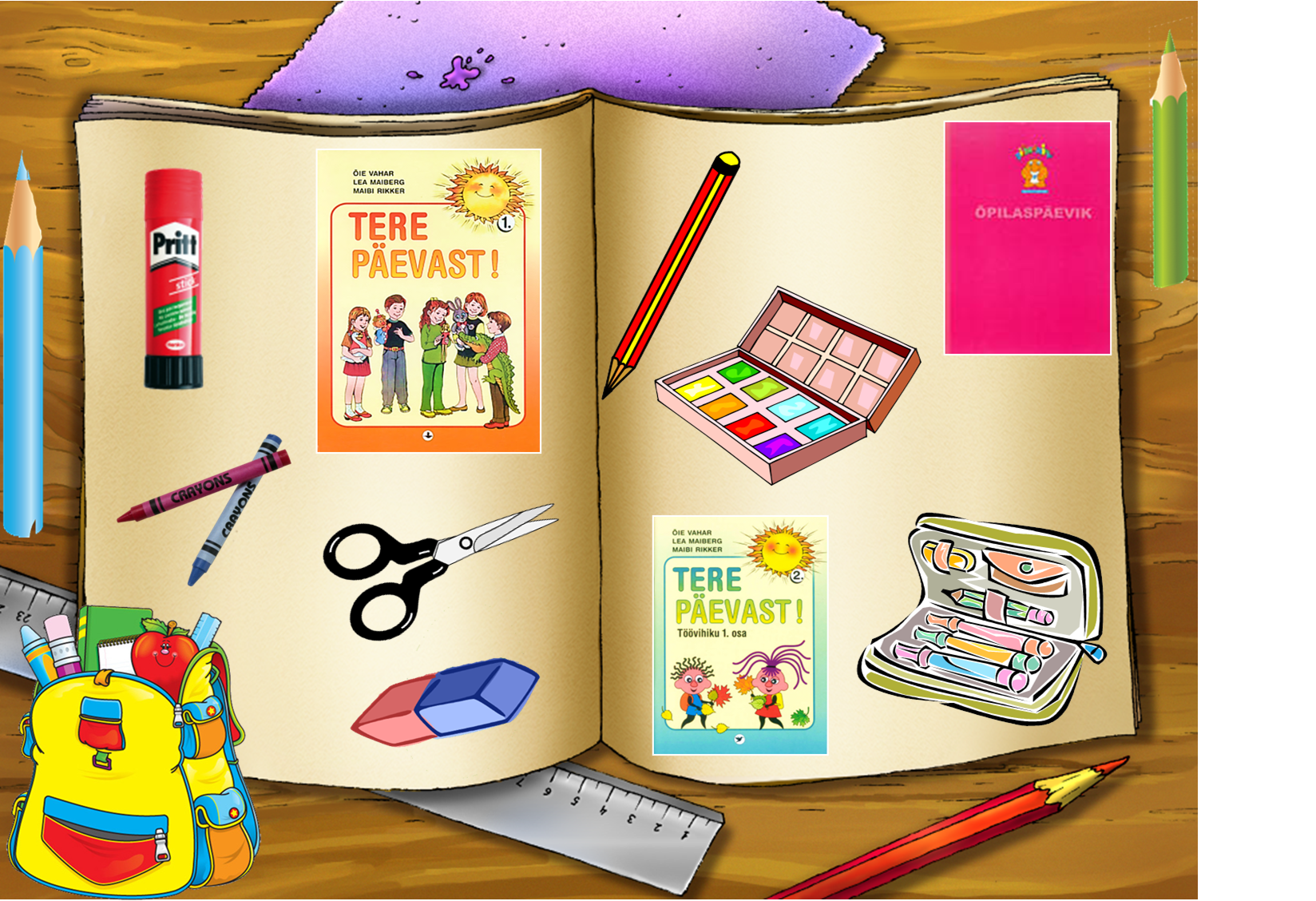